Indiana Academic Standards Evaluation Status Update
March 12, 2014

Evaluation Team Leaders:
Molly Chamberlin, Ph.D., CECI
Danielle Shockey, IDOE
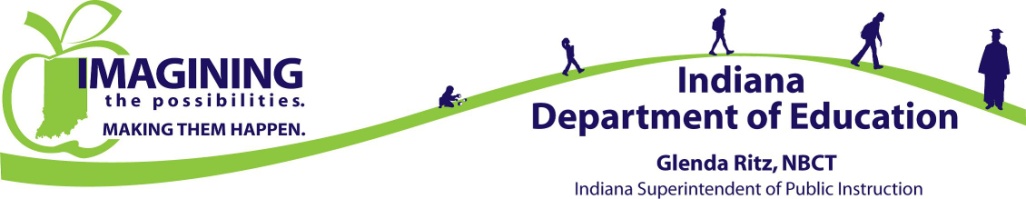 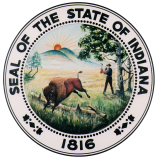 STATE BOARD OF EDUCATION
Today’s Update
HEA 1427 Requirements
Project Plan Overview and Status Update
FAQ on Comments Received To Date
Questions
HEA 1427 Requires SBOE To Adopt “College and Career Readiness Standards”
State Board of Education required to perform a “comprehensive evaluation of the common core standards”
State Board of Education required to “adopt college and career readiness educational standards” by July 1, 2014.
“The educational standards must meet national and international benchmarks for college and career readiness standards and be aligned with postsecondary educational expectations. The state board shall implement educational standards that use the common core standards as the base model for academic standards to the extent necessary to comply with federal standards to receive a flexibility waiver under 20 U.S.C. 7861.”
Legislative Study Committee, OMB Fiscal Impact Report, Impact Upon Schools Provided Additional Parameters
6 members of Legislative Study Committee issued the following guidance:
Utilize the highest standards in the United States
Prepare Hoosier students for college and career success
Obtain a waiver from No Child Left Behind 
Maintain Indiana’s sovereignty and independence from the federal government
Effective testing to match our rigorous standards. 
OMB Fiscal Impact report, submitted by September 1, 2013, concluded the cost to Indiana would increase if adoption of standards and selection of an assessment were delayed and urged standards adoption well before the July 1 deadline.
Other factors: balanced calendar/ early August start dates; teachers need sufficient time to consider transitions in curriculum maps and if necessary develop new lessons plans
Today’s Update
HEA 1427 Requirements
Project Plan Overview and Status Update
FAQ on Comments Received To Date
Questions
Evaluation Project Plan Overview: 2014
Phase I: Evaluation – Completed February 19
Consulting, facilitation and orientation: Sujie Shin, Assistant Director of the Center on Standards and Assessment Implementation at WestEd
Math and English/Language Arts Evaluation Panel evaluations
Evaluated multiple sets of standards on own merit
Math: IAS 2000, IAS 2009, CCSS, NCTM
E/LA: IAS 2006, CCSS, NCTE.
Panels divided into groups of four: Math (K-5, 6-12) and ELA (K-5, 6-12)
On-site “blind” consensus evaluation process Feb. 13-14
Other standards used during on-site evaluation: Massachusetts 2010 (Dr. Sandra Stotsky)
Each team either: (1) selected one of the existing written standards, (2) combined language from two or more versions to achieve maximum clarity, or (3) wrote their own standard.
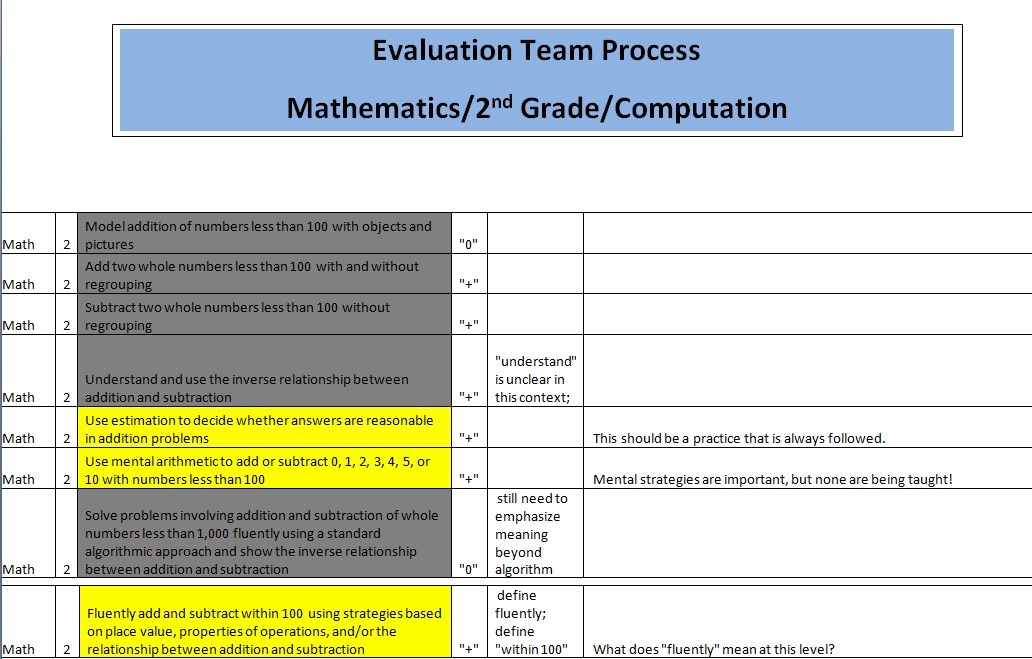 Phase I: Public Comment Period – In Process Through March 12
Draft standards posted 2/19
“Raw ingredients” - no articulation or architecture yet conducted; math standards not placed in courses.
Public hearings in Sellersburg, Indianapolis, Plymouth 2/24-2/26
Approximately 100 individuals in total testified
10 of 11 Board members attended at least one hearing
Content specialists, evaluation panel members, SBOE and IDOE staff also attended all three hearings
Invitations sent to the following local and national experts to provide input on 2/19 version of draft standards:
Dr. Sandra Stotsky (University of Arkansas) – in discussion until 3/3 – declined to participate
Dr. James Milgram (Stanford University) – will review second draft of standards
Dr. James Davis (IU Bloomington) – declined to review due to lack of standards expertise; possibly on CCR panel
Dr. Shauna Findlay (Indiana ASCD) – completed review
Ms. Janet Rummel (Indiana Network of Independent Schools) – completed review
Ms. Kathleen Porter-Magee (Fordham Institute) – completed review
Over 600 comments submitted through online portal (open through March 12th)
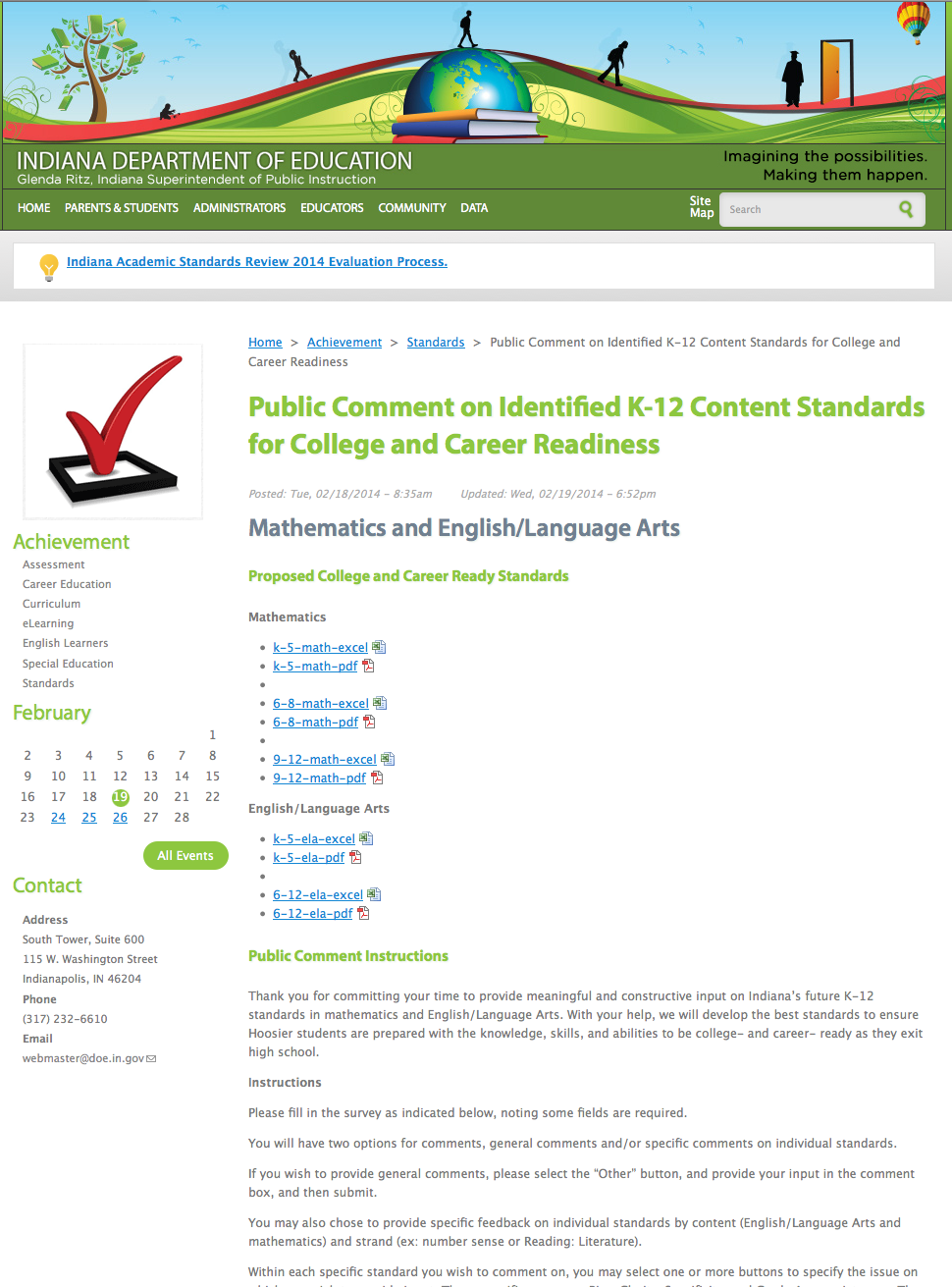 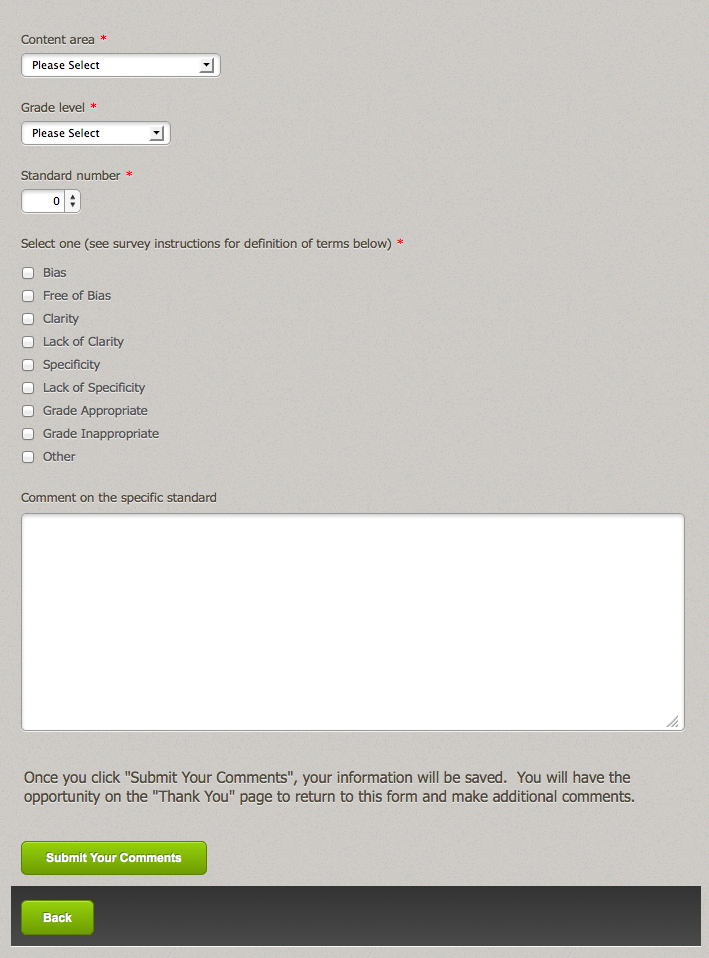 Phase II: Articulation – In Process Through March 19
By Grade Level & Content Strand
Articulation Step 1:
-Appropriate balance for depths of knowledge (DOK) represented: Recall, Skill/Concept, Strategic Thinking, Extended Thinking
-Balance for Skill Acquisition: Introductory Skill, Practice Skill, Mastery of Skill
-Alignment in both DOK and Skill Acquisition to grade levels above and below
Articulation Step 2: Remove any redundancy and make edits for like skills that can be integrated into one standard
Articulation Step 3: Incorporation of any outstanding public comments and recommendation from technical teams & advisory teams. 
Articulation Step 4: Reconvene evaluation panels for final review
Phase II: National Expert Input – through March 24
Invitations sent to the following national experts to provide input on the next iteration of draft standards:
Dr. Sandra Stotsky (University of Arkansas) – declined to review
Dr. James Milgram (Stanford University) – will review second draft of standards – requested extension to March 24
Dr. Terrence Moore (Hillsdale College) - TBD
Dr. Michael Cohen (Achieve) – in negotiation, TBD
Professor Hung-Hsi Wu (UC Berkeley) – will review second draft of standards
Ms. Sujie Shin (WestEd)—recommendation TBD
Phase III: Architecture – In Process Through April 1
Architecture
National expert to assist in the architecture work
Identify and articulate guiding principles
Identify layout of document and components to include, e.g., goals of standards, overview of organization of standards, glossary, companion documents including examples 
Identify whether/how anchor and process standards are incorporated, as well as literacy standards
Final Approval, Federal Waiver Update
FINAL APPROVAL STEPS

LSA working on fiscal impact report required by statute
OMB report indicated the implementation cost differential between a consortium developed test and customized test is minimal. However, Indiana would have to invest, in addition to the budget appropriation for assessment of 30M approximately $9M-10.5M to develop a customized assessment.

March Education Roundtable and April SBOE Meetings 

USDOE to approve of process by which standards deemed “CCR”
Today’s Update
HEA 1427 Requirements
Project Plan Overview and Status Update
FAQ on Comments Received To Date
Questions
Team Qualifications and Perceived Bias
Speed of Process, Lack of Coherence in 2/19 Draft
Educator Concerns About Impact on Students, Schools
Today’s Update
HEA 1427 Requirements
Project Plan Overview and Status Update
FAQ on Comments Received To Date
Questions